Fig. 9. Variation of 206Pb/238U vs 207Pb/235U and chondrite-normalized ...
J Petrology, Volume 51, Issue 1-2, January 2010, Pages 537–571, https://doi.org/10.1093/petrology/egp082
The content of this slide may be subject to copyright: please see the slide notes for details.
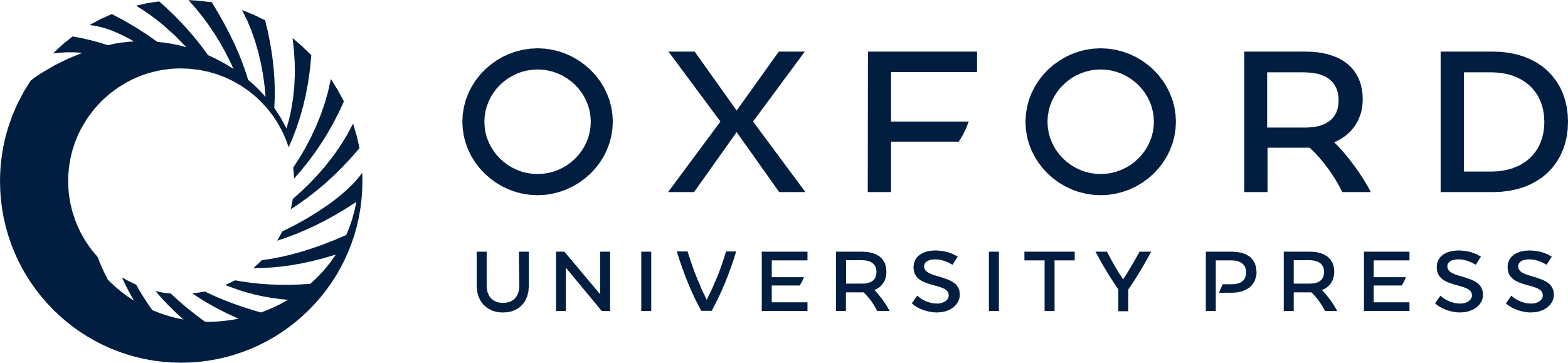 [Speaker Notes: Fig. 9. Variation of 206Pb/238U vs 207Pb/235U and chondrite-normalized REE patterns of zircons from DMP554 and DMP555. Symbols as in Fig. 6.


Unless provided in the caption above, the following copyright applies to the content of this slide: © The Author 2009. Published by Oxford University Press. All rights reserved. For Permissions, please e-mail: journals.permissions@oxfordjournals.org]